Zagadnienia realizowane na zajęciach wychowania do życia w rodzinie w roku szkolnym 2021/2022
Prowadzący :
			Daniel Zwoliński
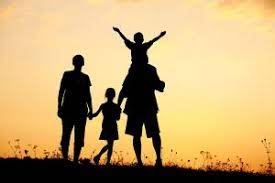 Klasa 89 lekcji dla całej klasyPo 5 lekcji z podziałem na dziewczynki i chłopców.
Budowanie relacji międzyosobowych.
Na początek: zakochanie, o etapach i rodzajach miłości.
Choroby przenoszone drogą płciową.
Niepłodność i wielkie pragnienie dziecka.
Inicjacja seksualna, czy warto czekać?
Dojrzałość do małżeństwa.
Wobec choroby, cierpienia i śmierci.
Rozwój psychoseksualny człowieka. 
Odpowiedzialna seksualność człowieka.
Metody planowanie rodziny- na czym polega planowanie dzietności rodziny i jakie aspekty należy uwzględnić przy podejmowaniu decyzji prokreacyjnych.